30 Years of BGP
Design Expectations vs. Deployment Reality in Protocol Development 

Geoff Huston
APNIC
June 2019
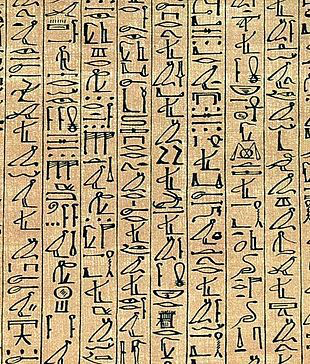 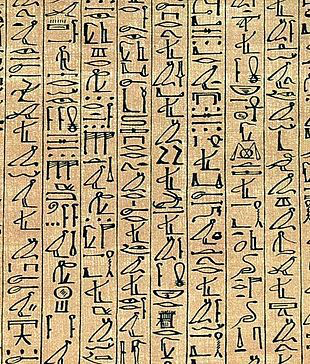 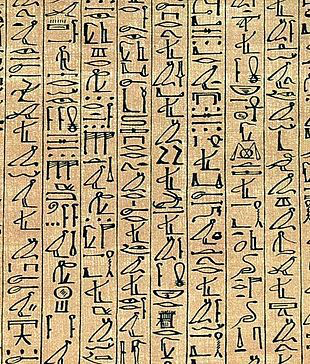 In the Beginning…
BGP was an evolution of the earlier EGP protocol (developed in 1982 by Eric Rosen and Dave Mills)
BGP-1 – RFC 1105, June 1989, Kirk Lougheed, Yakov Rekhter
TCP-based message exchange protocol, based on distance vector routing algorithm with explicit path attributes
BGP-3 – RFC1267, October 1991, Kirk Lougheed, Yakov Rekhter
Essentially a clarification and minor tweaks to the basic concepts used in BGP
BGP-4 – RFC 1654, July 1994, Yakov Rekhter, Tony Li
Added CIDR (explicit prefix lengths) and proxy aggregation
Containing the Routing “Explosion”
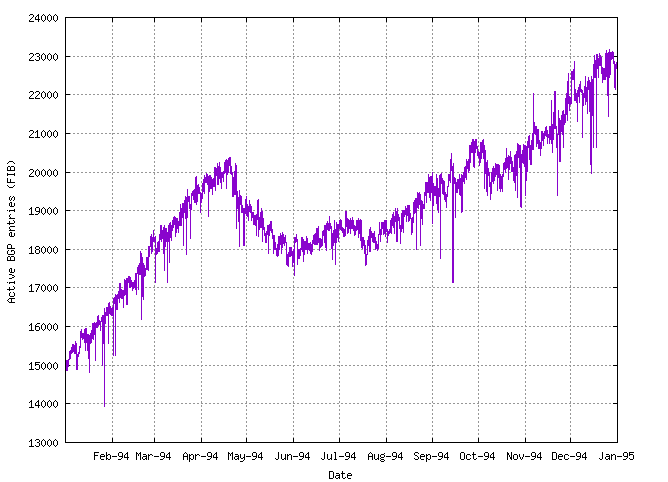 IETF ROAD  Efforts in 1992 (RFC1380)
Predicted exhaustion of IPv4 addresses and scaling explosion of inter-domain routing
The chosen “solution” was to drop the concept of address classes from BGP
It (sort of) worked
Containing the Routing “Explosion”
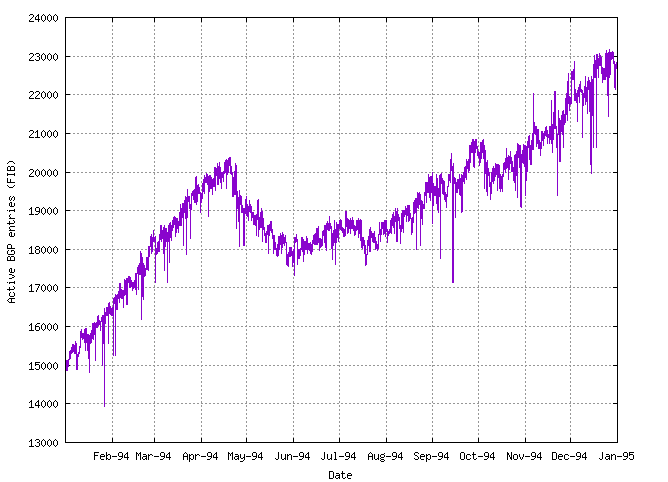 IETF ROAD  Efforts in 1992 (RFC1380)
Predicted exhaustion of IPv4 addresses and scaling explosion of inter-domain routing
The chosen “solution” was to drop the concept of address classes from BGP
It (sort of) worked
IPv6 and BGP
While the IETF adopted the IPv6 address architecture for the address exhaustion issue, it was unable to find an IPv6 routing architecture that had similar scaling properties
IETF efforts to impose a routing hierarchy (TLAs and sub-TLAs – RFC 2928) got nowhere! 
So we just used BGP for IPv6 in the same way as we used BGP for IPv4
Address allocation policies that allocated ‘independent’ address blocks of /35 or larger
ISP traffic engineering and hijack “defence” by advertising /48s
BGP isn’t perfect
Session insecurity
Payload insecurity
Protocol instability
Sparseness of signalling
No ability to distinguish between topology maintenance and policy negotiation
Scale generates inertia
BGP-4 was introduces when the routing table contains ~ 20K entries – it is now ~800K entries
The network carries some 75K ASNs
Changing the internet to use a new common IDR protocol would be incredibly challenging – something would need to break to force change
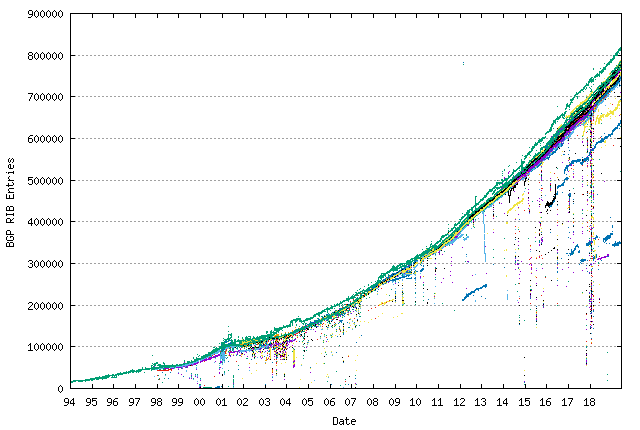 BGP Scaling
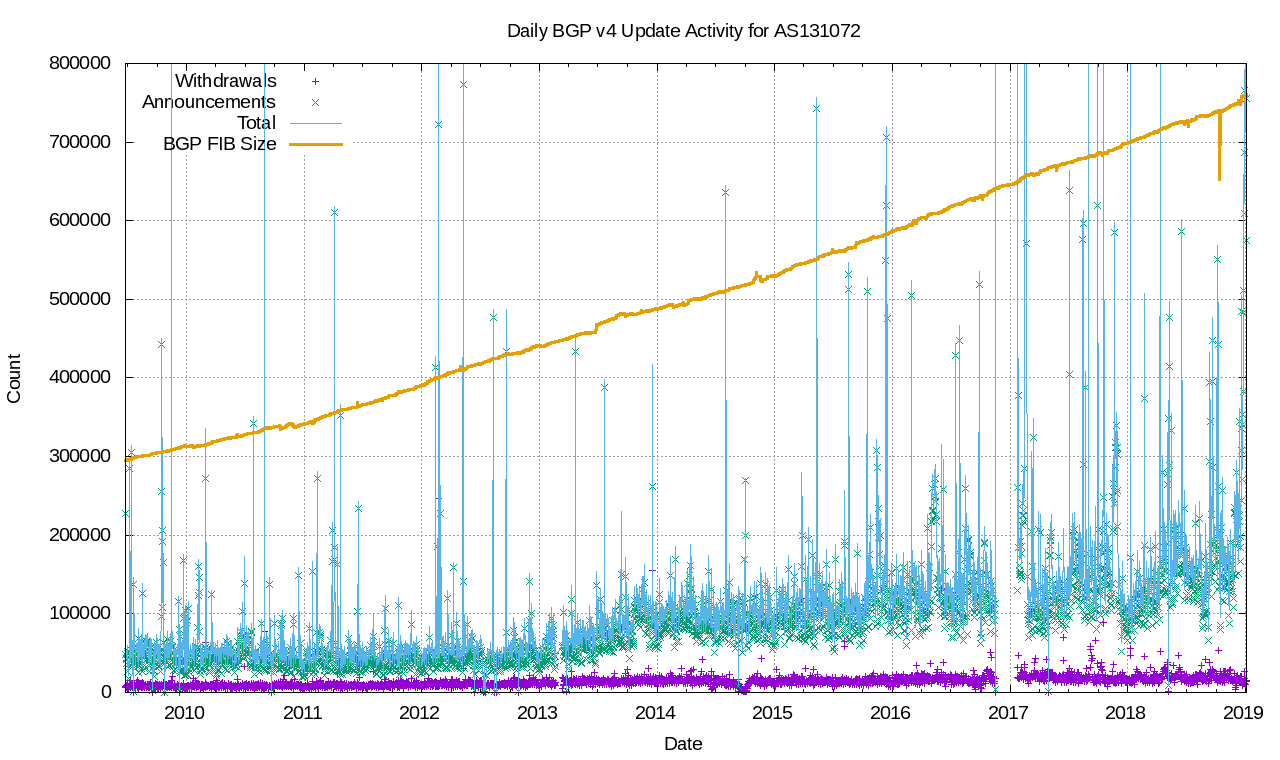 BGP has scaled because the protocol only passes changes
As long as the change rate is low the BGP load is low
And the inter-AS topology of the Internet works in BGP’s favor
And this has allowed BGP to grow well beyond the original  design expectations
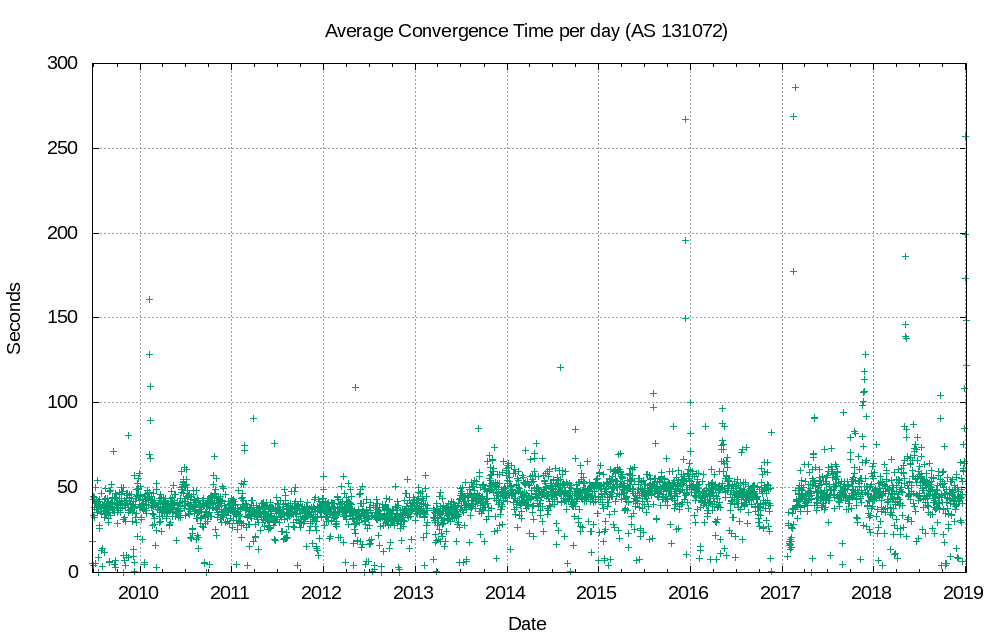 Expectations vs Deployment
Session lifetime
Expectations of short session lifetimes – experience of longevity
Session Security
Expectation of routing being a public function  - experience of session attack
Payload Integrity
Expectations of mutual trust – experience of malicious and negligent attack
Protocol Performance
Expectations of slow performance – experience of more demanding environments
Error Handling
Expectations of “clear session” as the universal solution – experience required better recovery without session teardown
Use
Expectations of topology maintenance – experience of traffic engineering
Why does BGP still work?
It’s a Hop-by-Hop protocol
This allows new behaviours to be deployed on an incremental basis, as long as there is a “tunnelling” capability to pass through legacy speakers
A classic example is the 2-byte to 4-byte AS number transition in BGP
It’s layered above a generic reliable stream transport
Arbitrary message sizes are supportable
No need to refresh sent information